MINISTERUL AGRICULTURII, DEZVOLTĂRII REGIONALE ŞI MEDIULUI AL REPUBLICII MOLDOVA
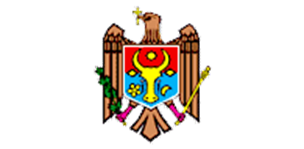 A 4-a ședință a Comitetului de Coordonare a Dialogului Național de Politici privind managementul integrat al resurselor de apă în Republica Moldova
LEGEA APELOR NR. 272 DIN 23 DECEMBRIE 2011. 
NOI MODIFICĂRI ȘI COMPLETĂRI
Chișinău, 15 iunie 2018
CHILARU NADEJDA, 
Șef Direcția politici de management 
integrat al resurselor de apă
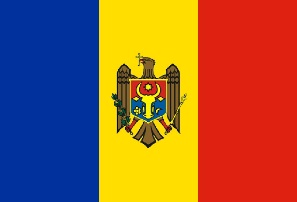 Scopul Legii apelor
Crearea unui cadru legal pentru gestionarea, protecția și folosința eficientă a apelor de suprafață și a apelor subterane în baza evaluării, planificării și luării deciziilor în mod participativ; 

Stabilirea drepturilor de folosință a apei și promovarea investițiilor în domeniul apelor; 

Stabilirea mecanismelor de protecție a stării apelor, prevenirea oricărei degradări ulterioare a apelor, protecția şi restabilirea mediului acvatic, convergența treptată şi sistematică a protecției și a gestionării lor cu cerințele europene; 

Prevenirea deteriorărilor ulterioare, conservarea şi îmbunătăţirea stării ecosistemelor acvatice şi, în ceea ce priveşte necesităţile lor de apă, a ecosistemelor terestre şi a zonelor umede care depind în mod direct de ecosistemele acvatice; 

Asigurarea unei aprovizionări suficiente cu apă de suprafaţă şi cu apă subterană de calitate bună, faptul acesta fiind necesar pentru o utilizare durabilă, echilibrată şi echitabilă a apei; 

Stabilirea unei baze legale de cooperare internaţională în domeniul gestionării şi protecţiei în comun a resurselor de apă.
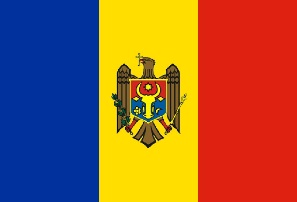 Necesitatea modificărilor și completărilor
Aducerea în concordanță cu reglementările UE în domeniu (Directiva Cadru a Apei a UE (2000/60/EC – art.7, anexa IV, Directiva 76/160/EEC, Directiva 91/676/EEC, Directiva 92/43/EEC și Directiva 79/409/EEC);
Crearea cadrului juridic de reglementare a zonelor protejate, construcțiilor hidrotehnice, precum și registrelor acestora;
Introducerea unor noi noțiuni, precum bilanțul apelor, construcții hidrotehnice, managementul bazinal, zone protejate, rețea hidrografică; 
Revizuirea și completarea unor prevederi deja existente, precum cele referitor la Cadastrul de stat al apelor.
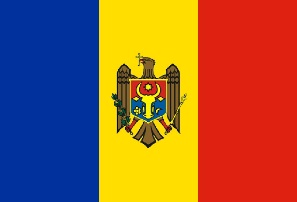 Modificările și completările propuse
Articolul 2:
Se completează cu noțiuni noi:
- bilanțul apelor;
construcții hidrotehnice;
managementul bazinal;
zone protejate;
zone sensibile;
rețea hidrografică.
Se expun în redacție nouă noțiunile:
Cadastrul de Stat al apelor;
zone de protecție.
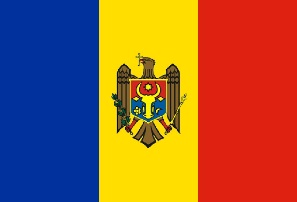 Modificările și completările propuse
Articolul 14.
Se expune în redacție nouă:
1) Cadastrul de stat al apelor este ținut de organul central al administrației publice în domeniul mediului, prin autoritatea administrativă de gestionare a apei. Cadastrul conține date referitor la rețeaua hidrografică, corpurile de apă, construcțiile hidrotehnice, la zonele protejate, zonele și fîșiile de protecție, precum și date despre captările și deversările de apă, bilanțul de apă, managementul bazinal, terenul fondului apelor, fără a se limita ele.
(2) Structura și conținutul Cadastrului de stat al apelor sunt stabilite printr-un regulament aprobat de Guvern.
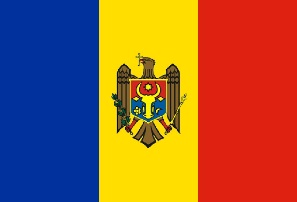 Modificările și completările propuse
Se completează cu articolele 19¹ și 192:

Articolul 19¹. Zone protejate
prevederi privind cartografierea zonelor protejate, conform unui regulament aprobat de Guvern;
înregistrarea și evidența zonelor protejate prin intermediul Registrului zonelor protejate, conform unui regulament aprobat de Guvern;
clasificarea zonelor protejate în zone desemnate pentru captarea apei potabile, zone desemnate pentru protecția speciilor acvatice de importanță economică, corpuri de apă destinate recreerii, zone sensibile la nutrienți, inclusiv zone desemnate ca vulnerabile și sensibile și zone destinate pentru protecția habitatelor sau a speciilor;
obiectivele de mediu pentru zonele protejate.
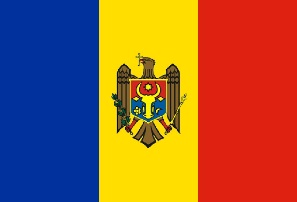 Modificările și completările propuse
Se completează cu articolele 19¹ și 192:

Articolul 19 2. Construcțiile hidrotehnice 
prevederi privind clasificarea construcțiilor hidrotehnice;
înregistrarea și evidența construcțiilor hidrotehnice prin intermediul Registrului construcțiilor hidrotehnice;
aprobarea structurii și conținutului Registrului construcțiilor hidrotehnice de Guvern.
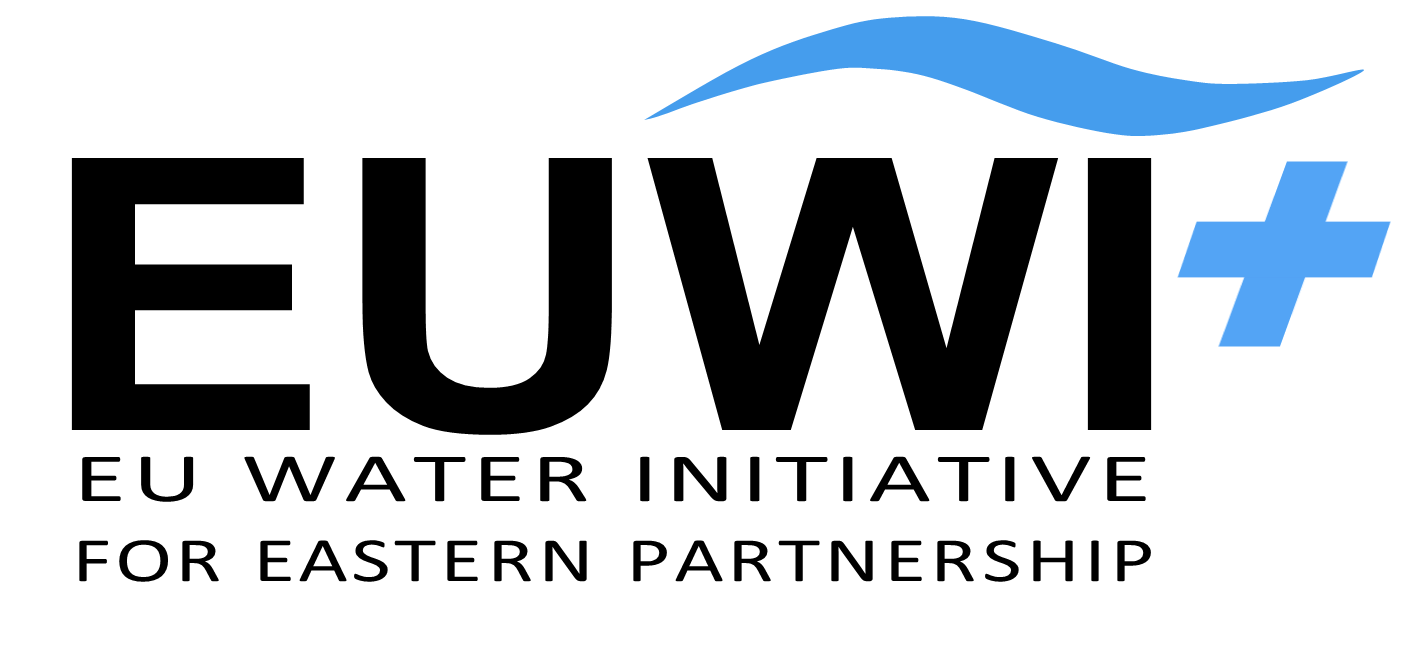 Rezultatul 1: Cadrul legal și de reglementare îmbunătățit în conformitate cu prevederile Directivei-cadru a UE privind apa, principiul de management integrat al resurselor de apă și cu tratatele internaționale la care Republica Moldova este parte;
Implementarea Rezultatului 1, se realizează cu suportul OCDE care acționează drept partener strategic pentru componenta alimentare cu apă și sanitație, precum și pentru aspectele economice și financiare ale gestionării integrate a resurselor de apă și CEE ONU, care este partenerul strategic pentru sprijinirea proceselor DNP și suport pentru implementarea tratatelor multilaterale de mediu.
MULȚUMESC PENTRU ATENȚIE!
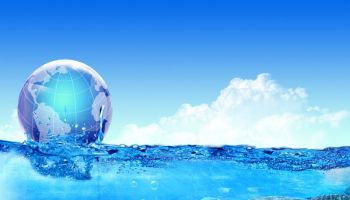